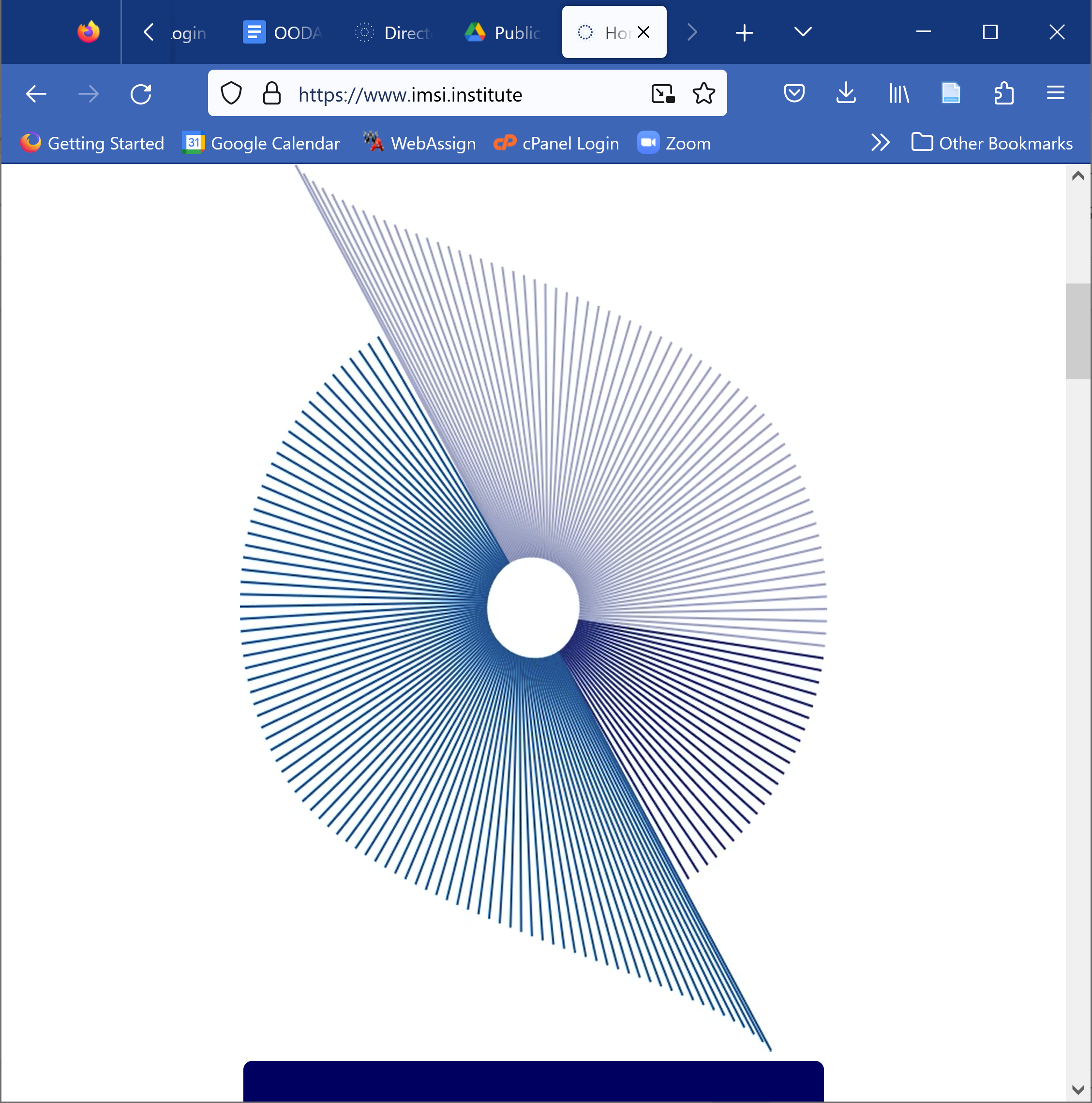 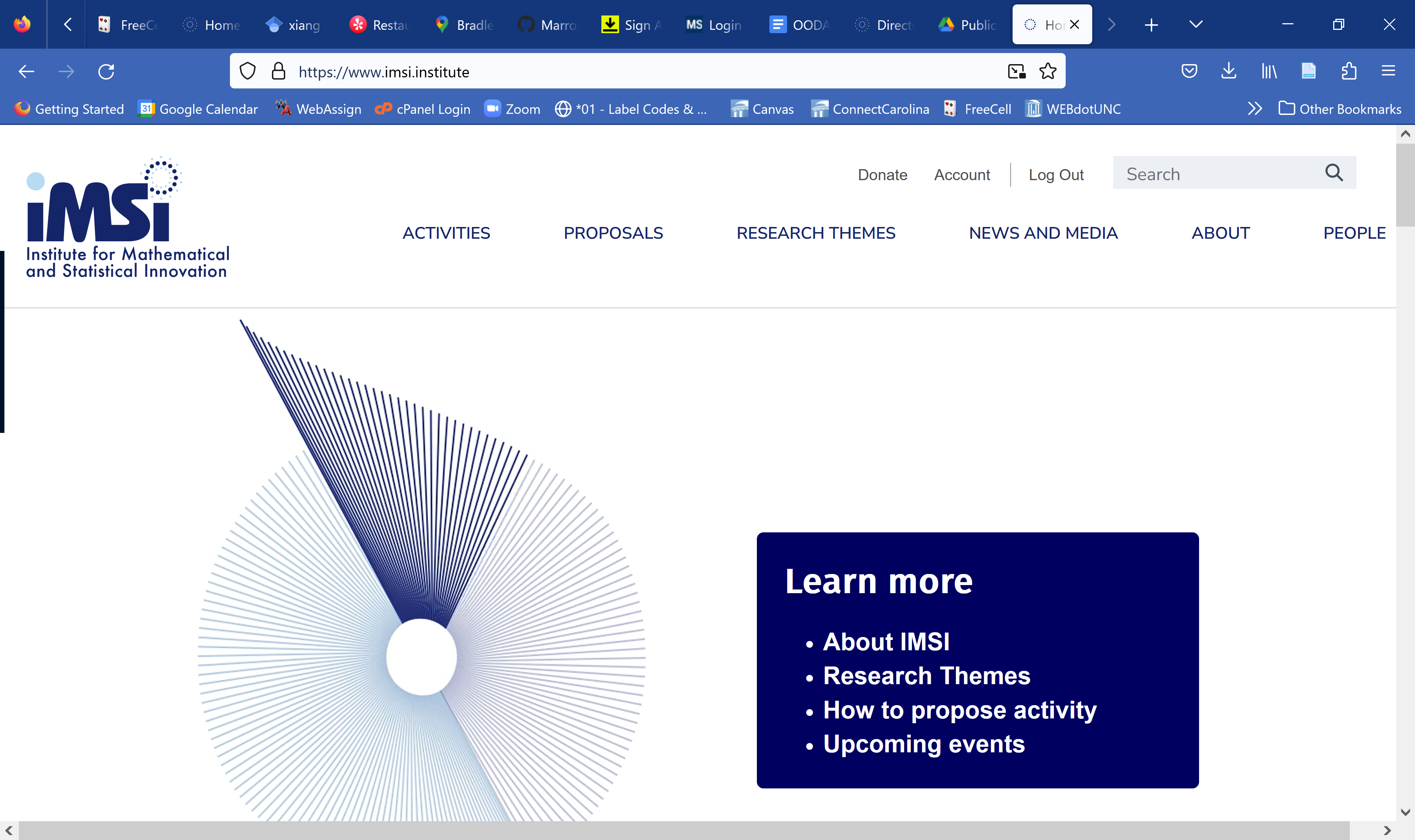 IMSI Workshop:Object Oriented Data Analysis in Health Sciences
J. S. (Steve) Marron
Department of Statistics & OR
University of North Carolina
Organizing Committee
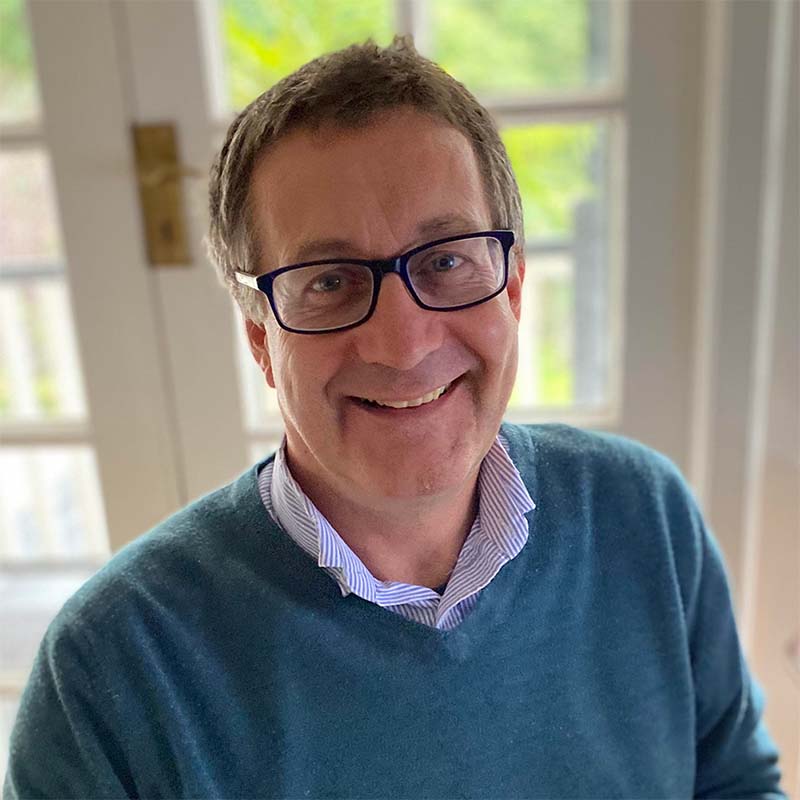 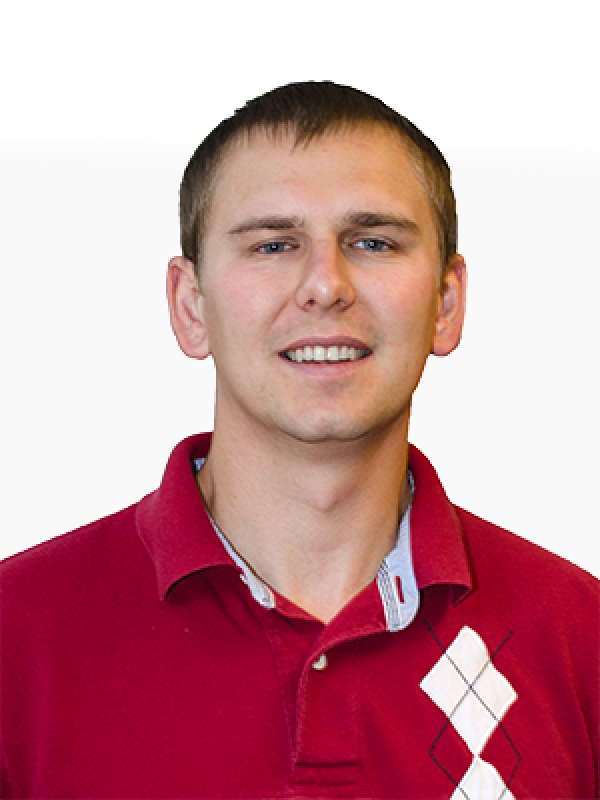 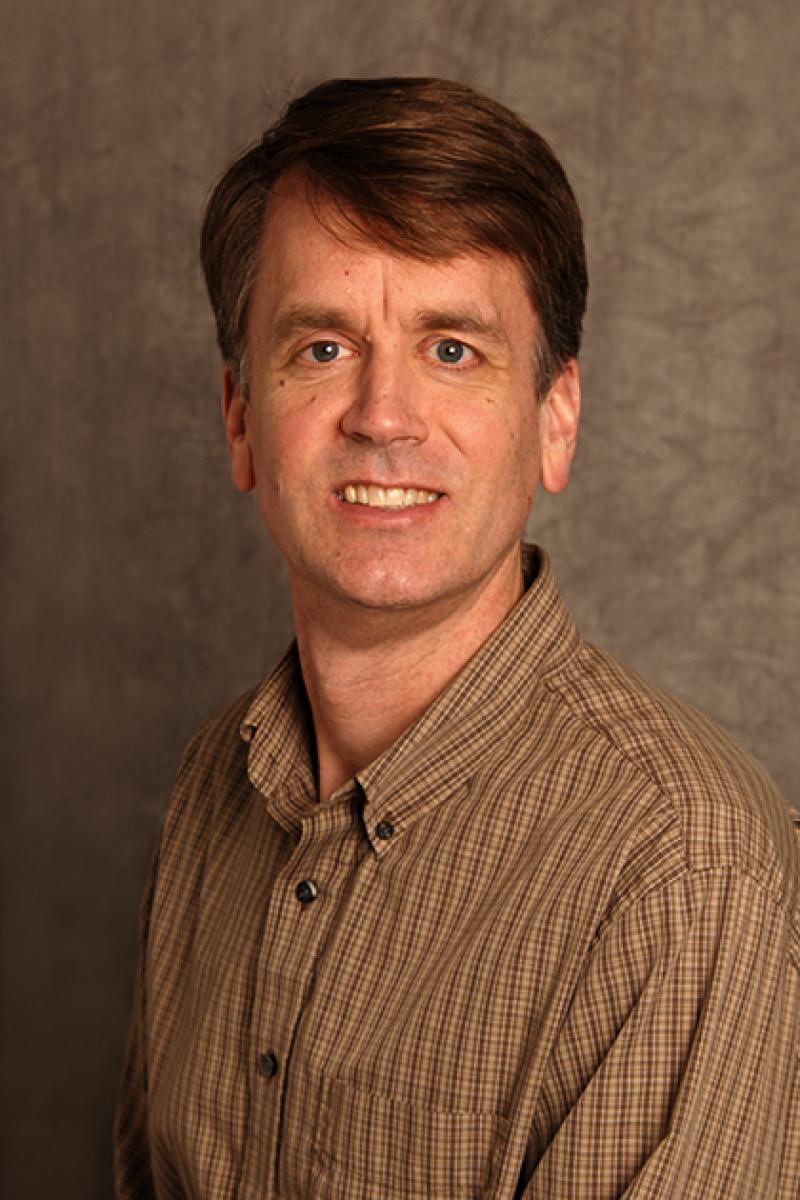 Ian Dryden
Florida Inter’al U.
Sebastian Kurtek
Ohio State U.
R. Todd Ogden
Columbia U.
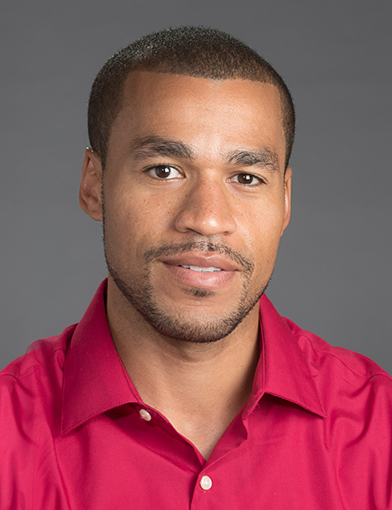 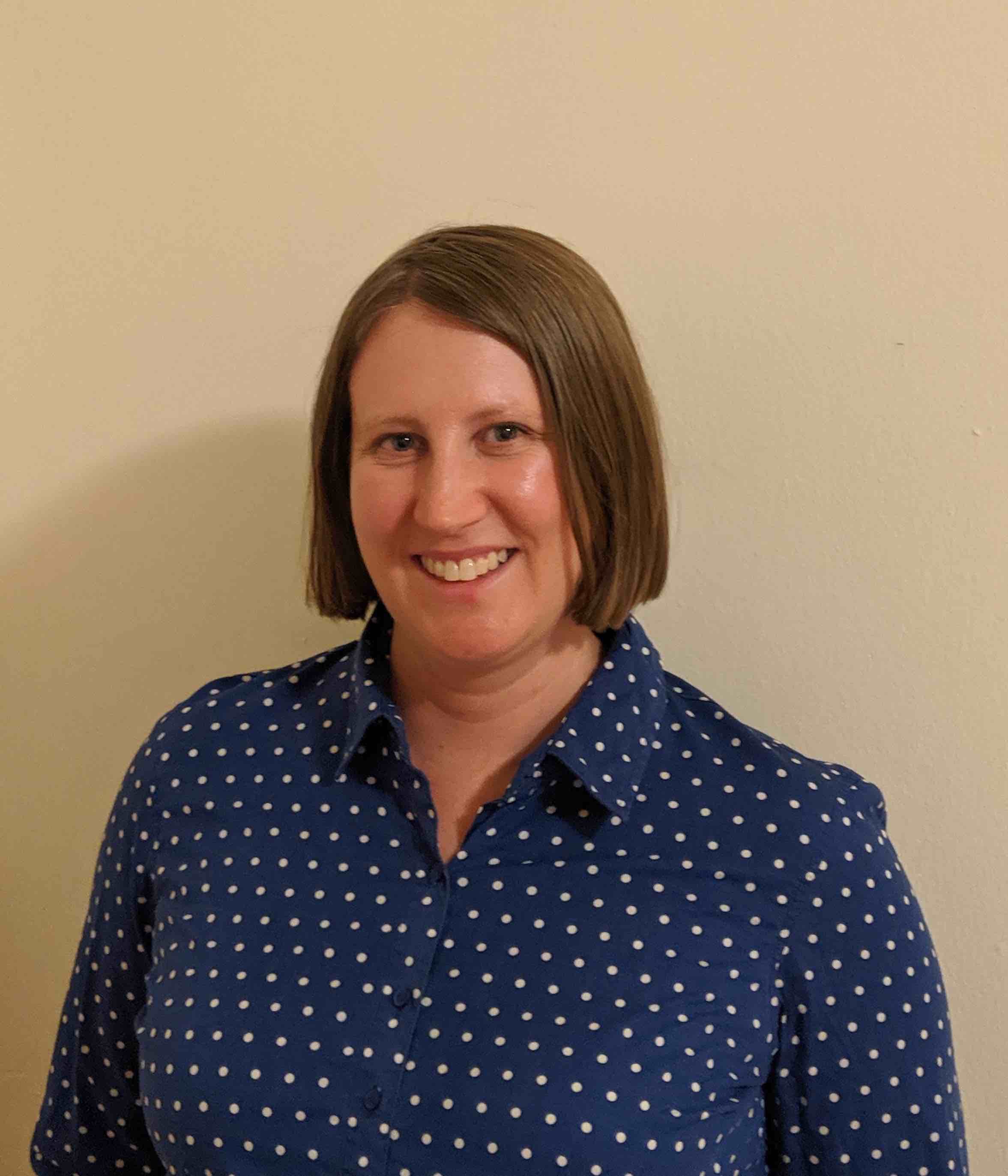 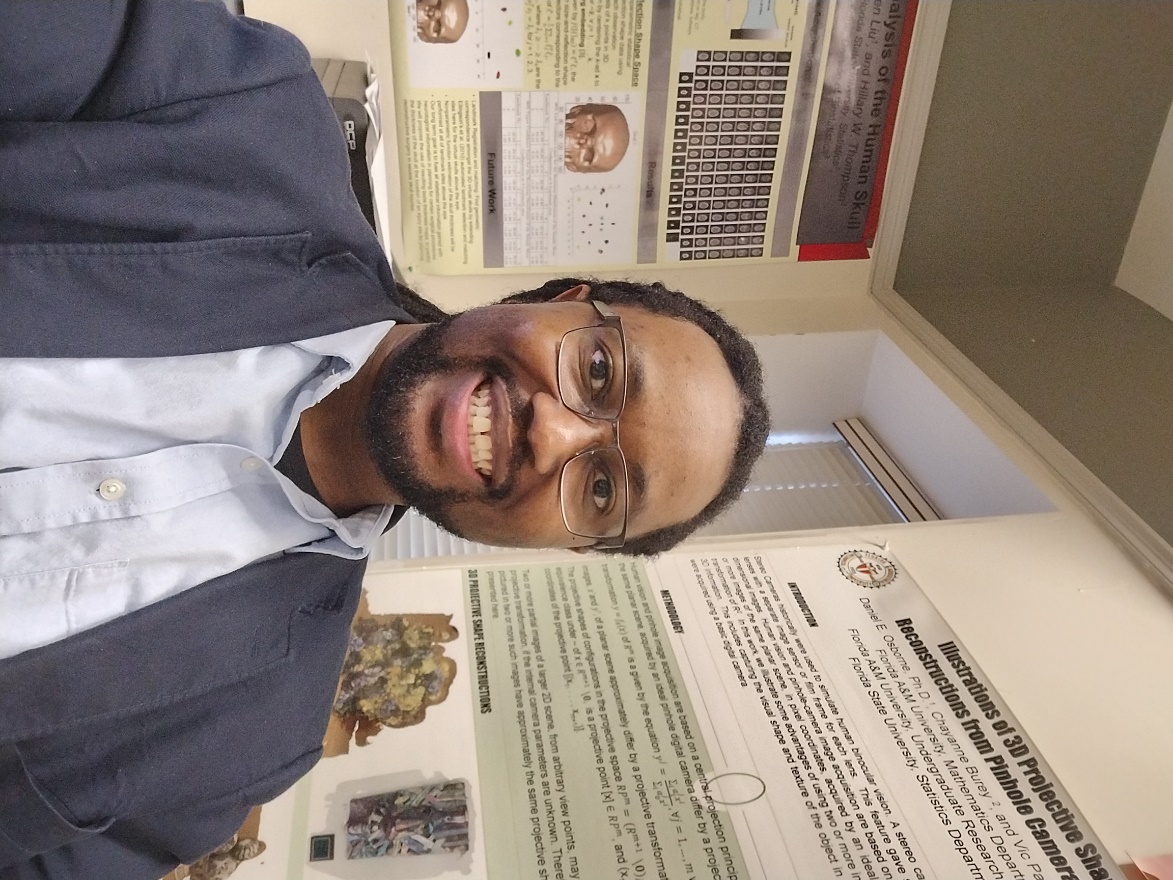 Daniel Osborne
Florida A&M U.
Megan Owen
City U. New York
Sean Simpson
Wake Forest U.
Object Oriented Data Analysis
BIG DATA
Is a Serious Challenge

But Much Harder (& More Important?) Is
Complex Data
Object Oriented Data Analysis
Extension of FDA
To More General Statistical “Atoms”
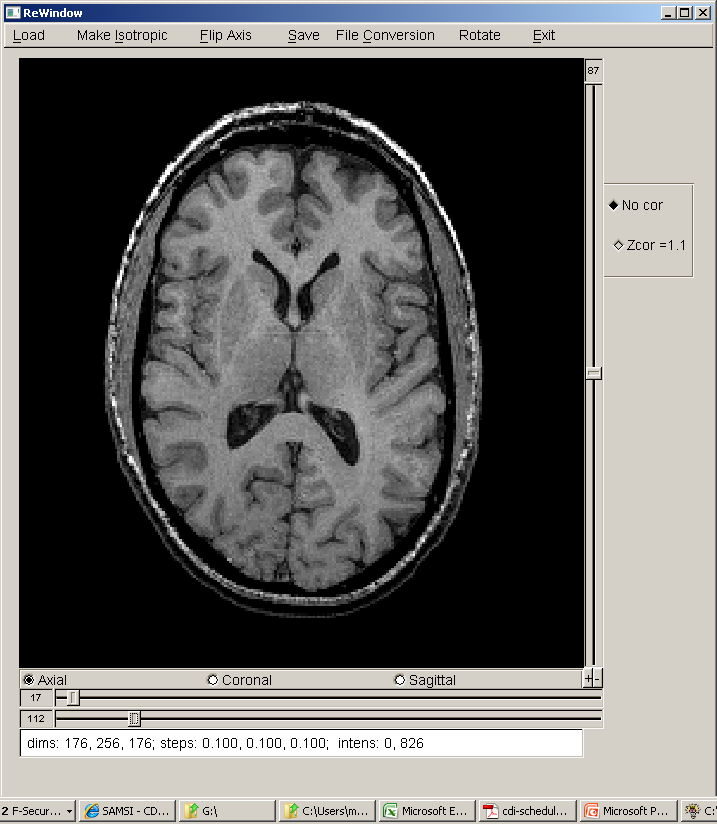 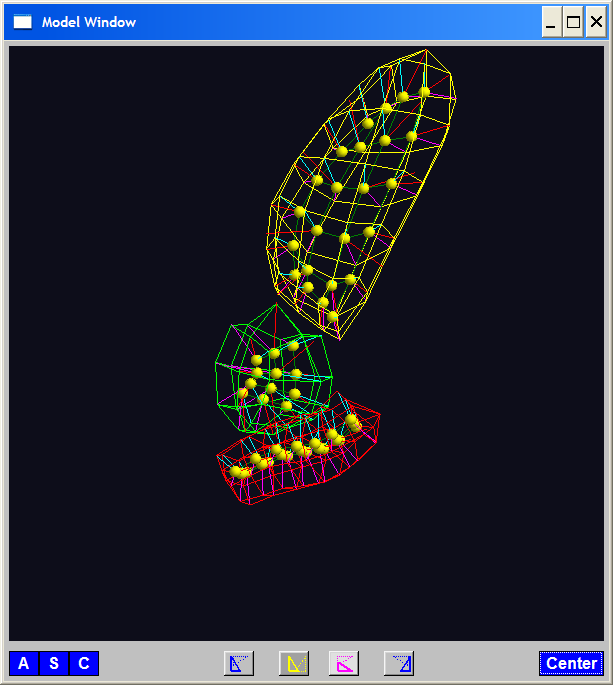 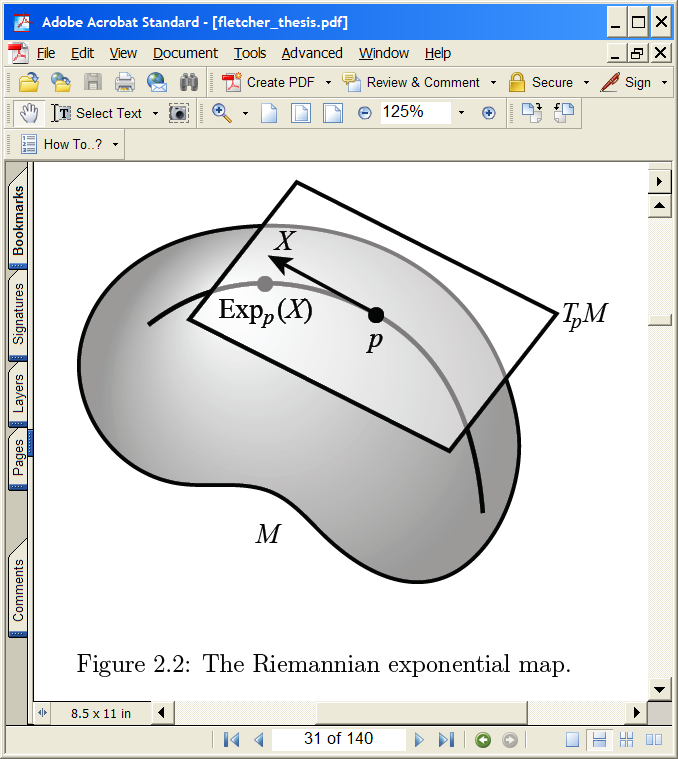 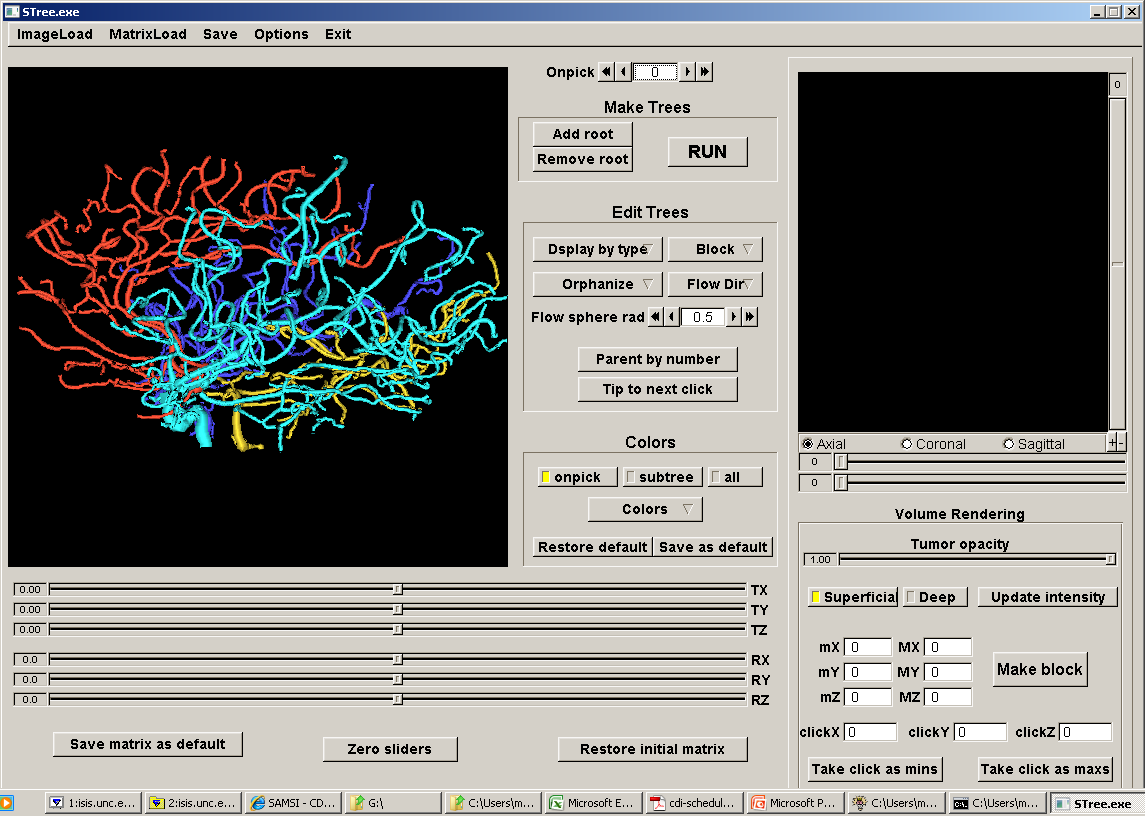 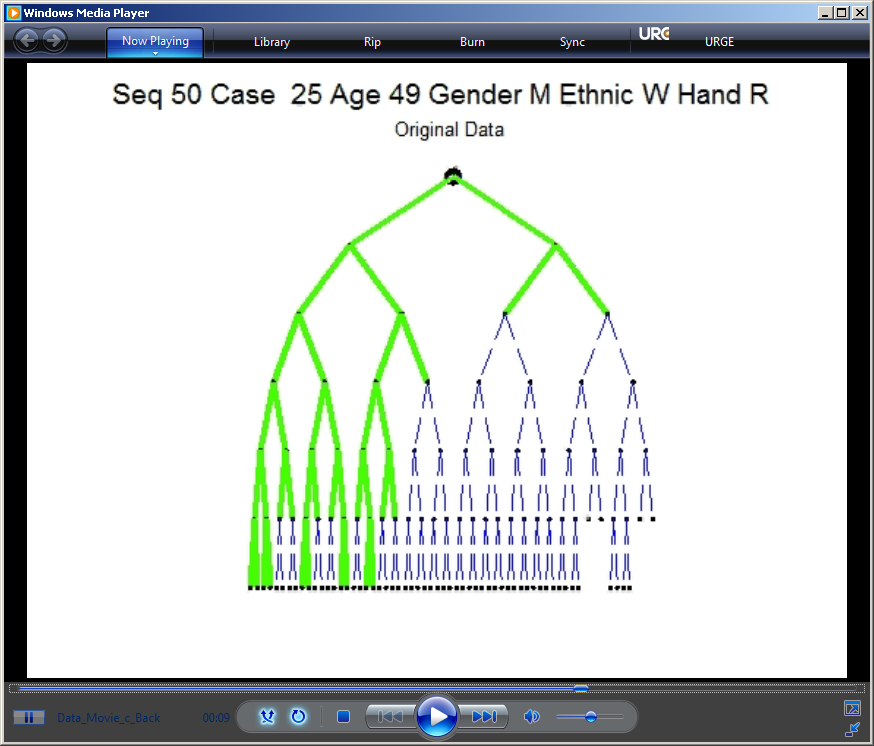 Object Oriented Data Analysis
Why Another Name?
Object Oriented Data Analysis
Why Another Name:

Concept Focusses Discussion

“What shall we take as Data Objects?”
Object Oriented Data Analysis
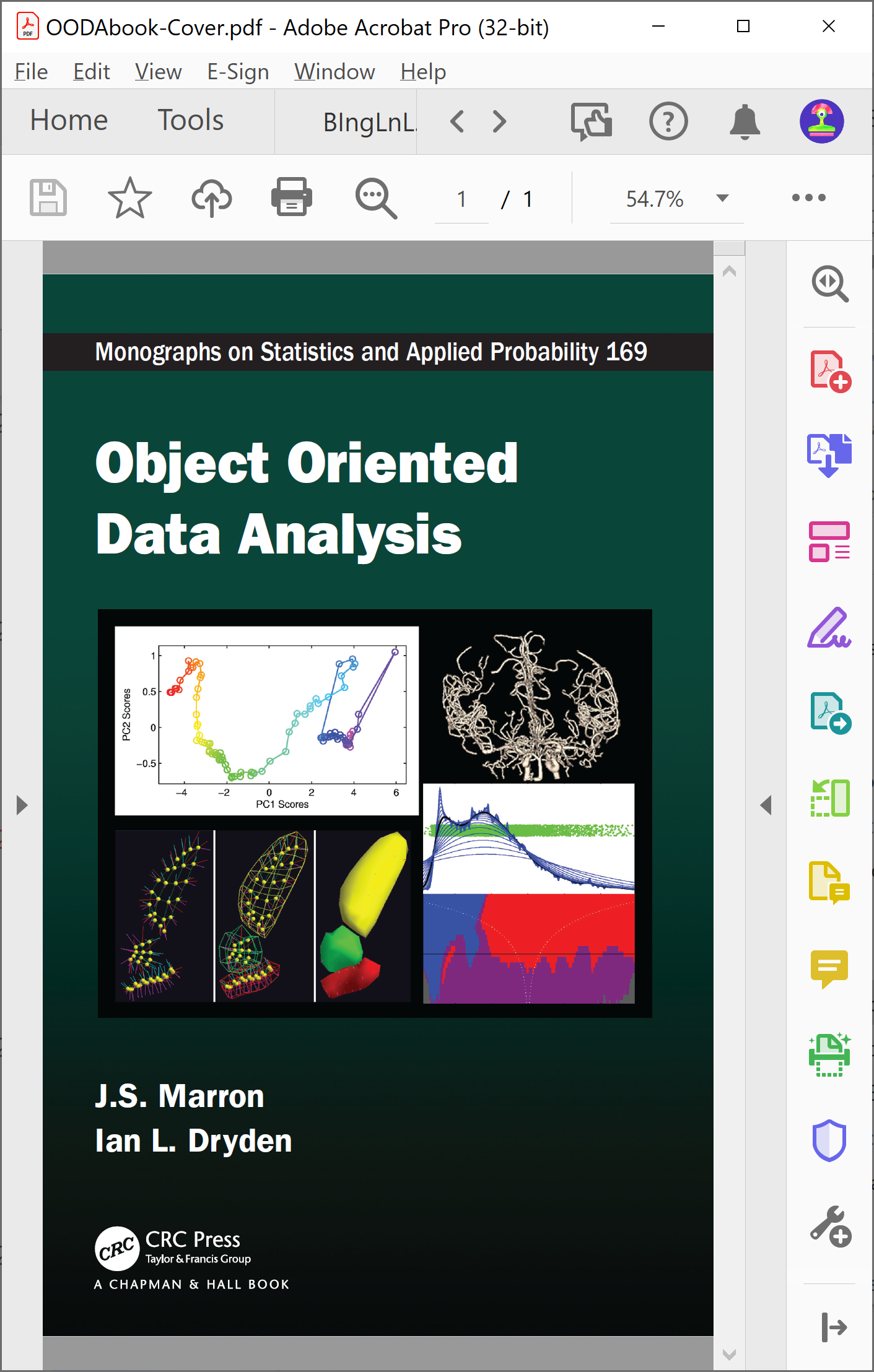 Book with Ian Dryden:
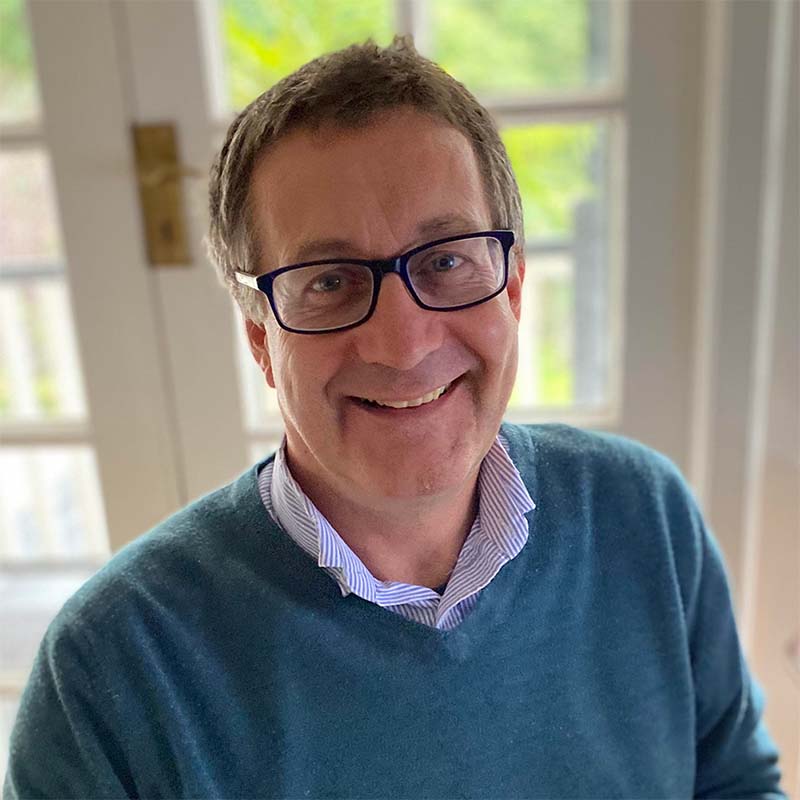 Object Oriented Data Analysis
Cool Terminology for 
Your Next Grant Proposal?
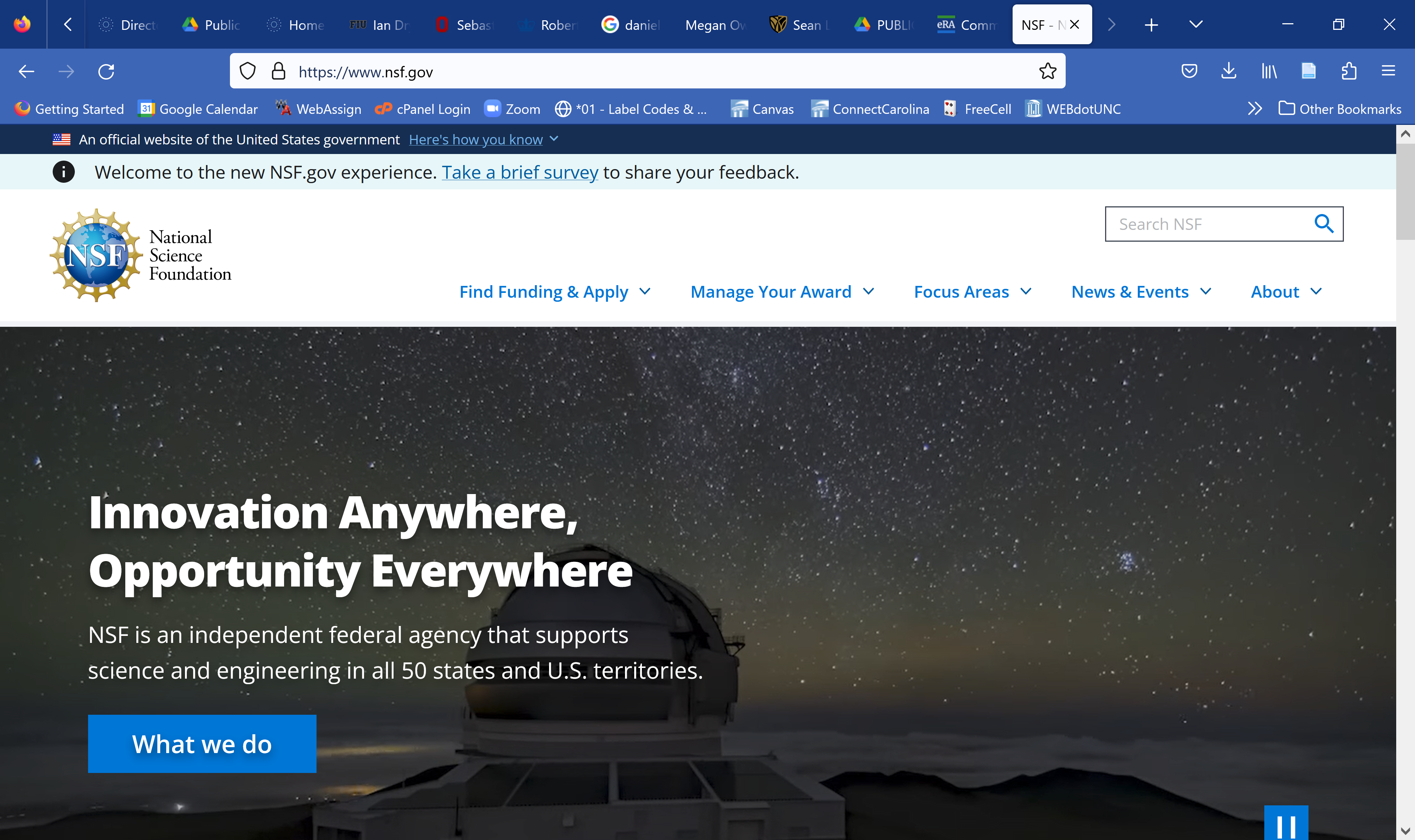 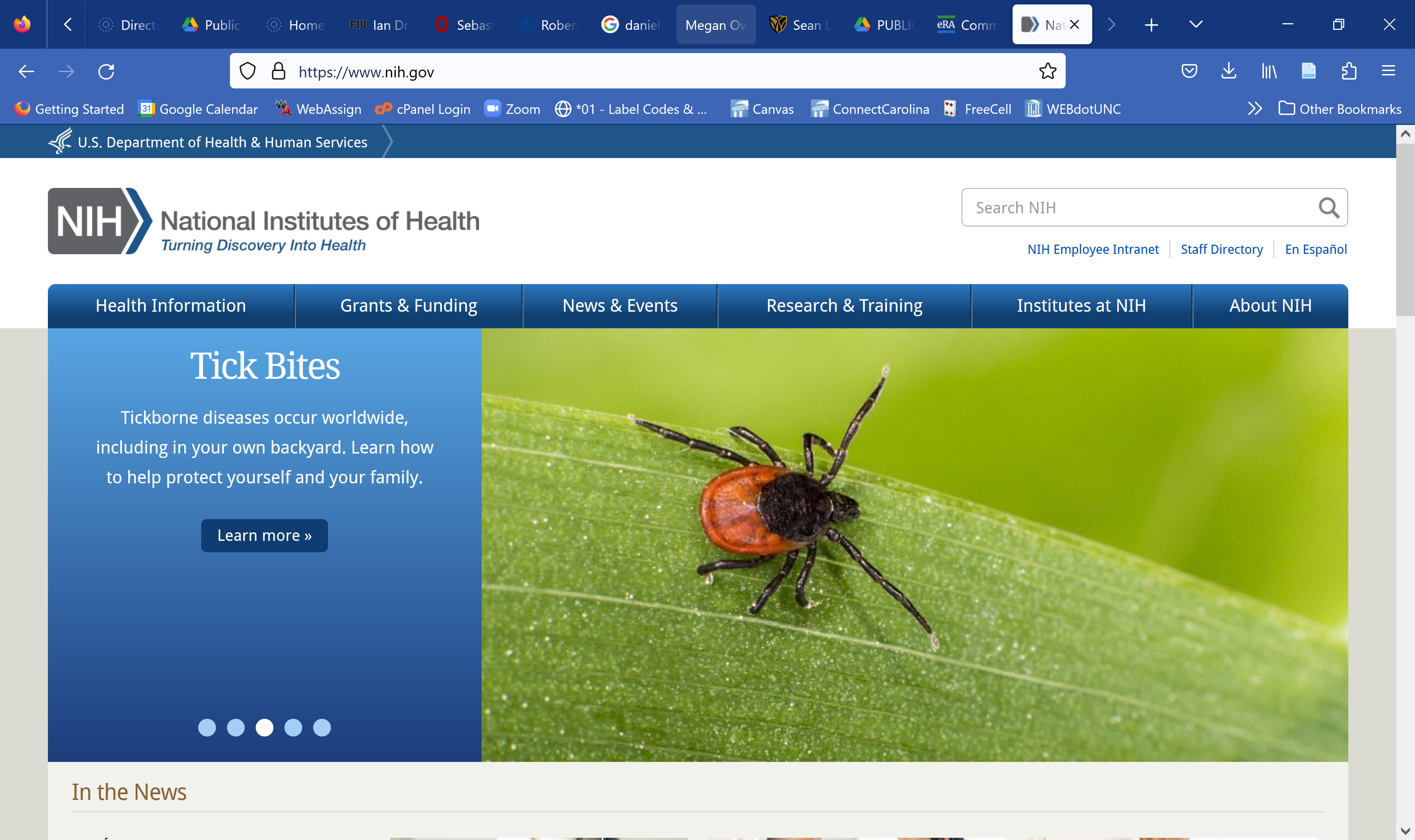 Workshop Format
Deliberately Interactive
  Discussion Groups (vs. Series of Talks)
  Need Your Help / Engagement
  Please Speak Up With Questions, etc.
Discussion Groups
Suggested By Any Participant
  Some Decided A Priori
  Hope For Many Suggestions in 1:30 Session
  Please Suggest Later as Well
  Each Needs a Group Leader
  Results Presented Friday Morning
  Expect Large Variation
  Big Picture vs. Quite Specific
  Long Lasting vs. 1 Session
Research Talks
Note Slots on Schedule
  20 Min. Discussion Group Intro’s
  Try to Pique “Non-Expert” Interest
  Give Sufficient Background to Topic
  Want to Give One?
Suggest Discussion Group Topic
Scheduling
Done Interactively by Organizers
(Each day at 4:00)
Goals:
  Maximize Group Participation
  Minimize Overlap
Please Offer Comments to Several of Us
Organization
IMSI Google Docs







You Should Have Received Link by Email
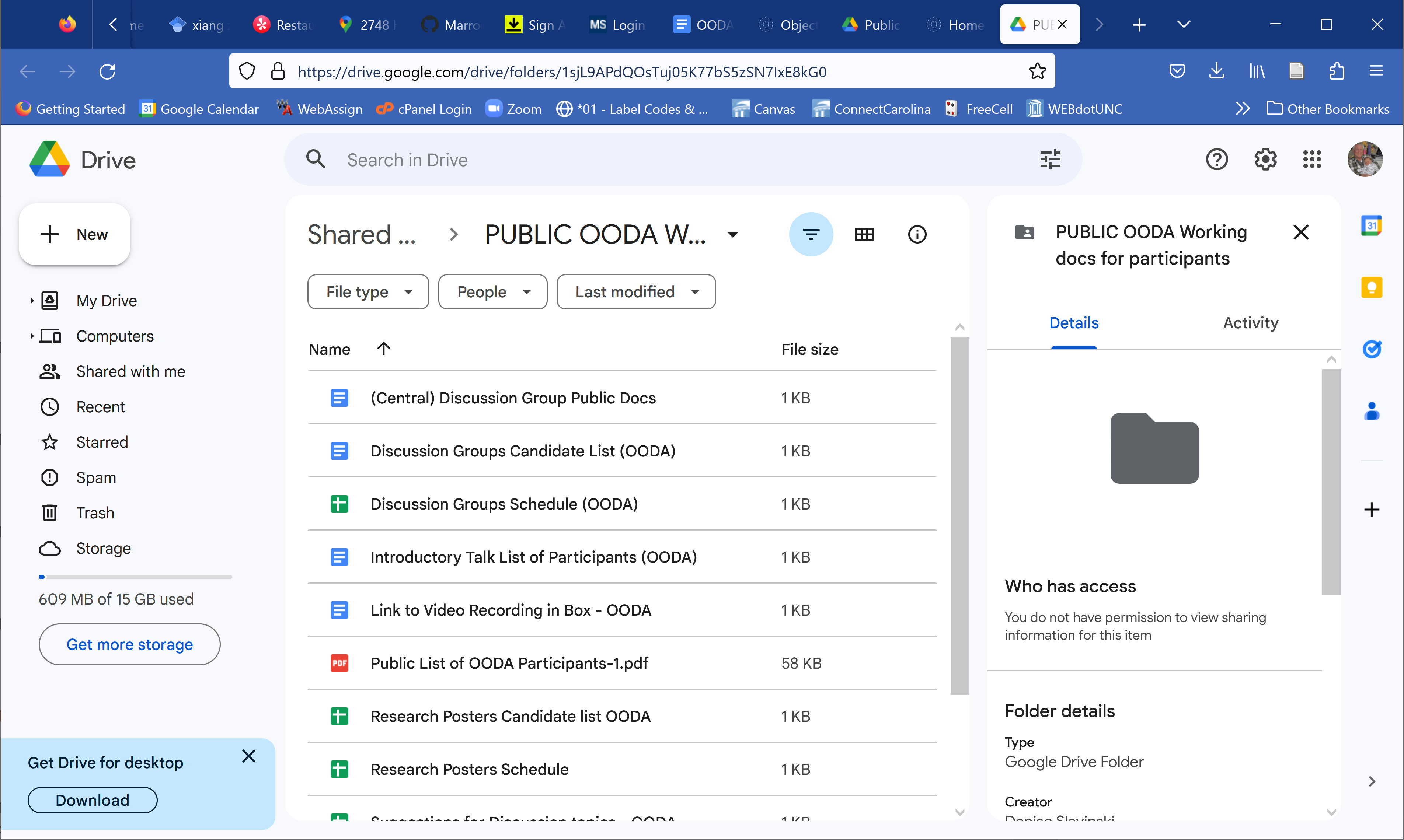 IMSI Google Docs
For Discussion Groups:
  Candidates List
  Send Suggestions to: Ian Dryden  
  Schedule  (Edited by Sebastian Kurtek)
  Public Docs
  Started by Megan Owen
  With Link to Main Page
  Edited by All
IMSI Google Docs
For Posters:
  Candidates List
  Send Suggestions to: Todd Ogden   
  Schedule (Edited by Todd Ogden)

For Wish List Posters:
  Candidates List
  Send Suggestions to: Todd Ogden  
  Schedule  (Edited by Todd Ogden)
Introductory Talks
2 Minutes Please
  Show Graphics (1-2 slides) by Zoom
  Should have link in IMSI email
  Can also find by logging in to IMSI
  Please Come to Front of Room
  See Who is Next on List (Between Talks)
  Virtual Participants:
Please Direct Zoom Chat 
to Daniel Osborne with your Name
Further Thoughts
Interactive Nature of Meeting
  Aimed at Maximizing Participation
Please Ask Lots of Questions
  Expect Flubs and Failures
Please Be Patient & Offer Suggestions
Introductory 
Session